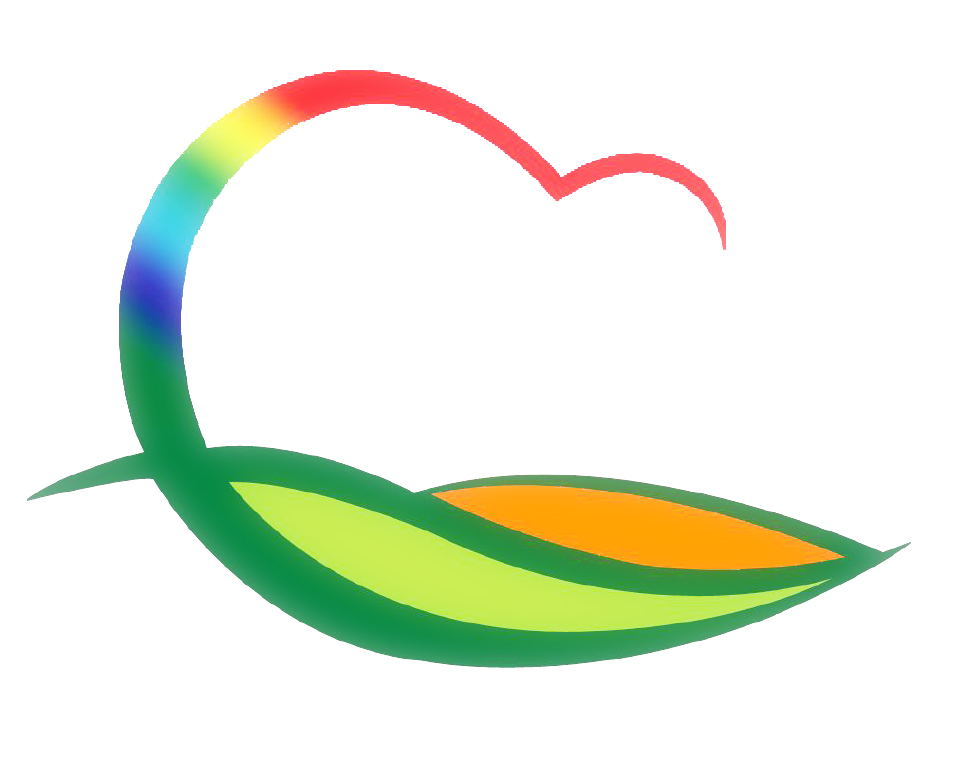 민  원  과
1-1. 2020. 1. 1. 기준 개별공시지가 검증
 3. 16.(월) ~ 3. 20.(금) / 152,000필지
 내      용 : 산정지가에 대한 가격타당성 여부